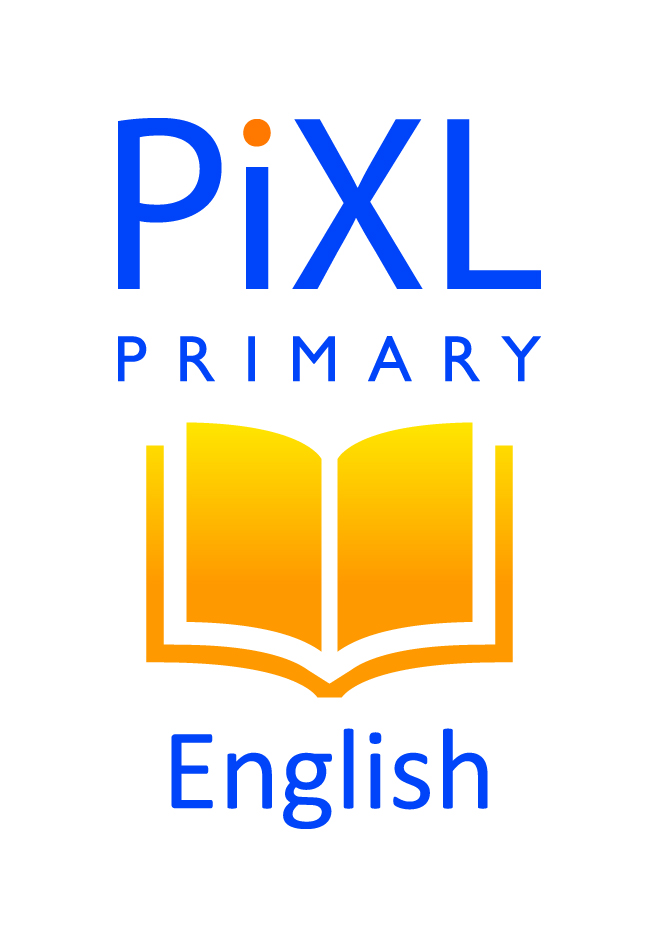 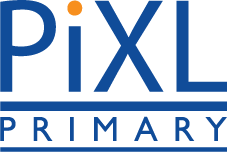 Teacher Notes
The questions have been chosen to reflect the wording, style and balance of content domains used in the end of KS2 DfE Reading tests as closely as possible. 

Try to complete 2 a day.
Answers are provided after each question slide.
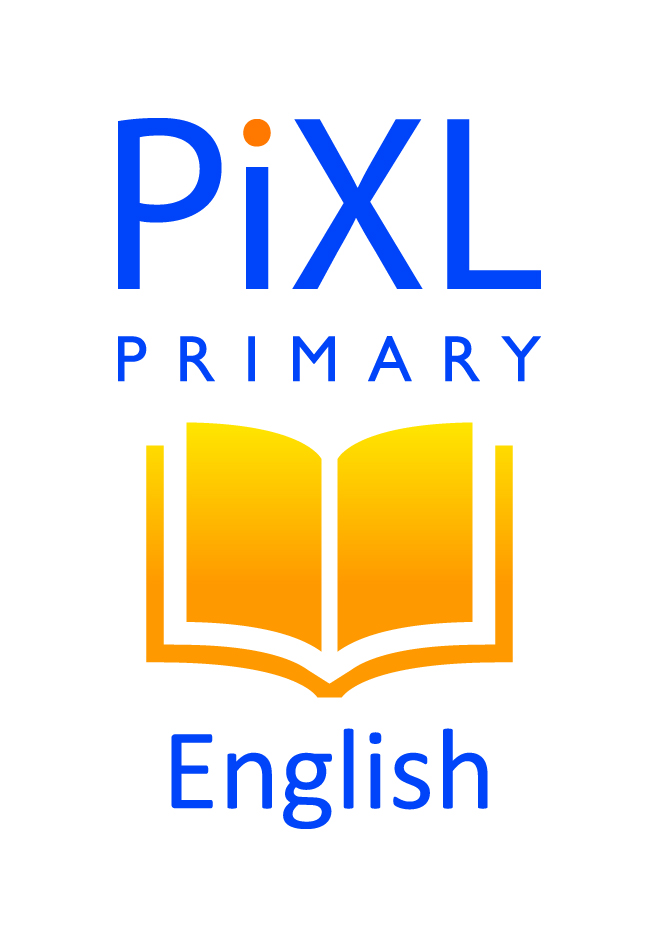 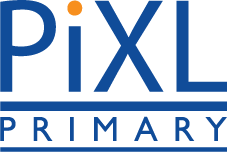 Week 1 – text
Beside a tall, mossy tree, she paused for a moment, chest heaving, as she leaned with one hand against the gnarled bark. Absent-mindedly looking down, past the sodden legs of her combats, she spied something that raised her flagging spirits. A twig had been squashed into the soft earth. When she crouched down to inspect, she noticed a couple of silvery hairs sticking to her fingers. On examining the tree trunk more closely, she saw that it was festooned with pale, glistening fur. She was getting closer. She just had to make sure she caught up with her quarry before the hunters.
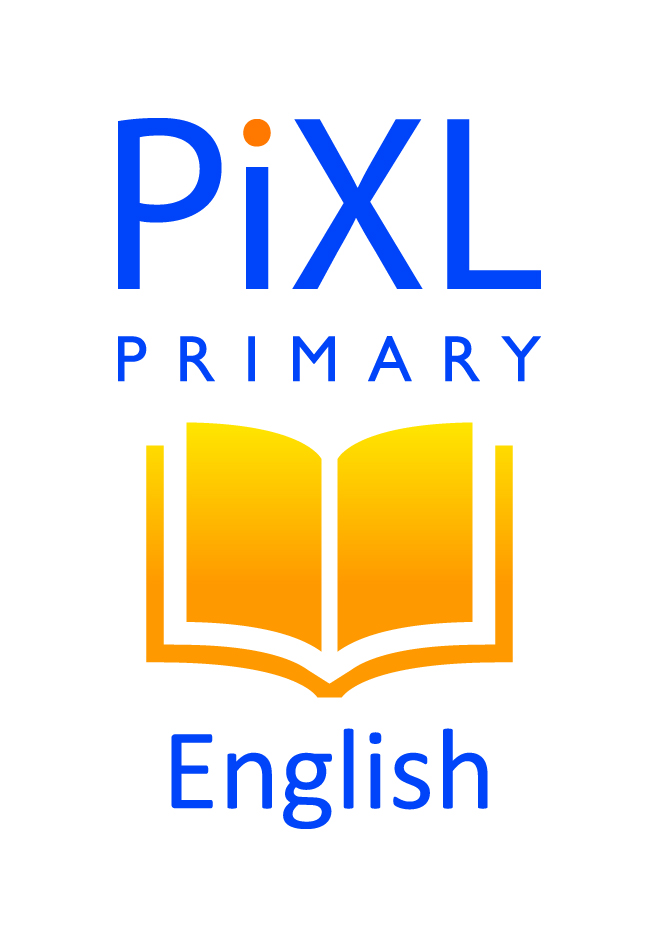 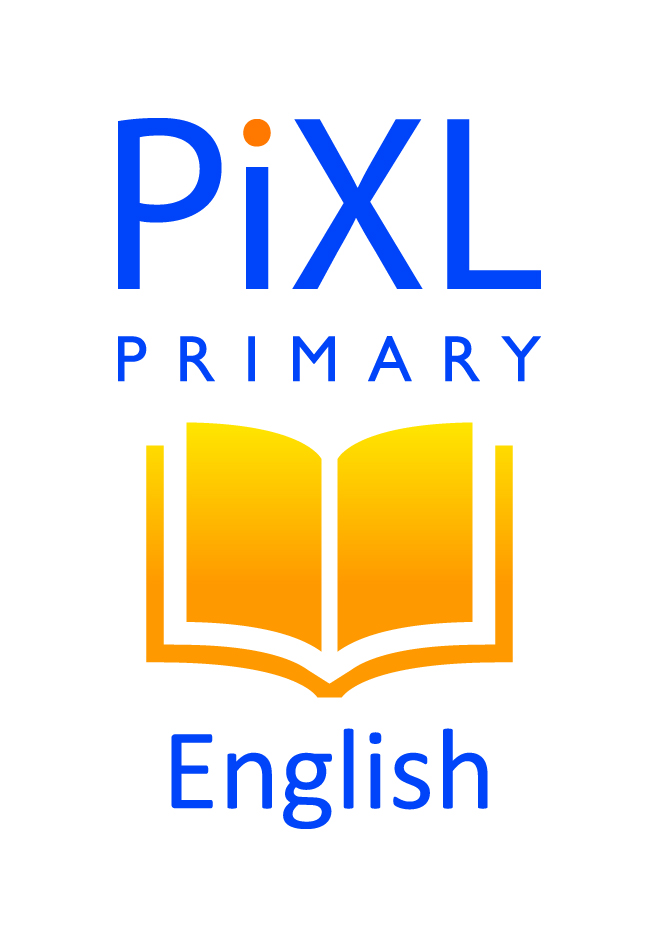 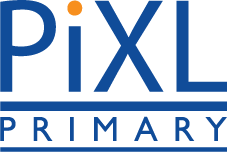 Week 1 – questions
1. Find and copy one word from the first sentence that means ‘rough’.
 
______________________________________________ (1 mark)
 

2. What evidence is there to suggest that a creature had passed close to the tree? Give two examples.
 
a) ______________________________________________

b) ______________________________________________ (2 marks)
 
 
3. What evidence is there that the character is feeling tired?
 
________________________________________________________________________________________

________________________________________________________________________________ (2 marks)
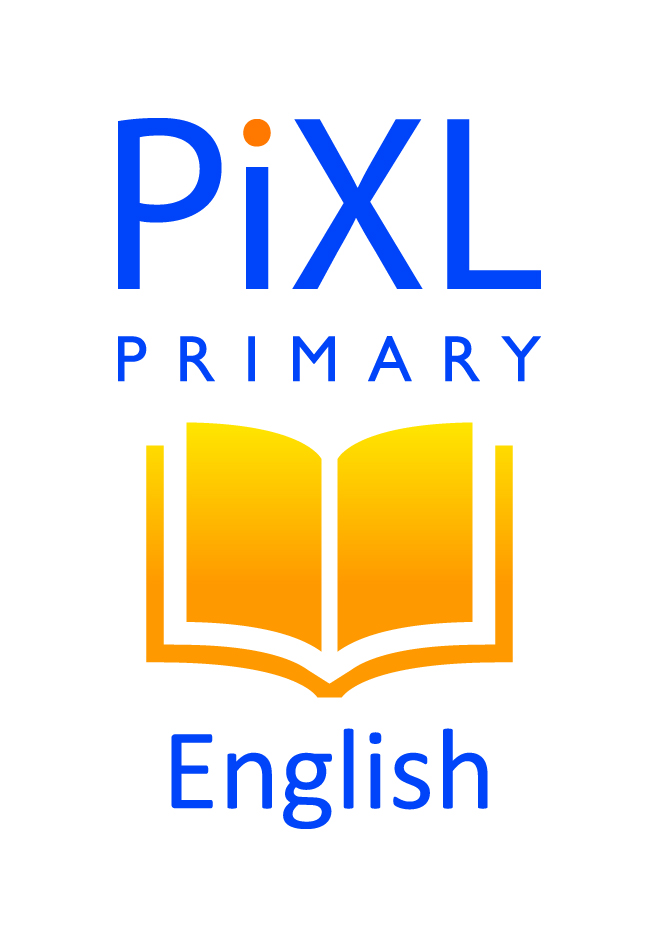 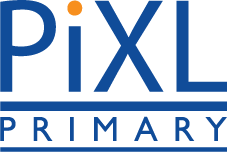 Week 1 – answers
1. Find and copy one word from the first sentence that means ‘rough’.
 
Gnarled								 (1 mark)
 
2. What evidence is there to suggest that a creature had passed close to the tree? Give two examples.
 
a) twig squashed into the earth
b) silvery hair on tree 						(2 marks)
 
3. What evidence is there that the character is feeling tired?
 
Award 1 mark for any of the following points, up to a maximum of 2 marks:

She had stopped/was resting.
She was leaning on the tree.
Her chest was heaving, suggesting that she was out of breath.
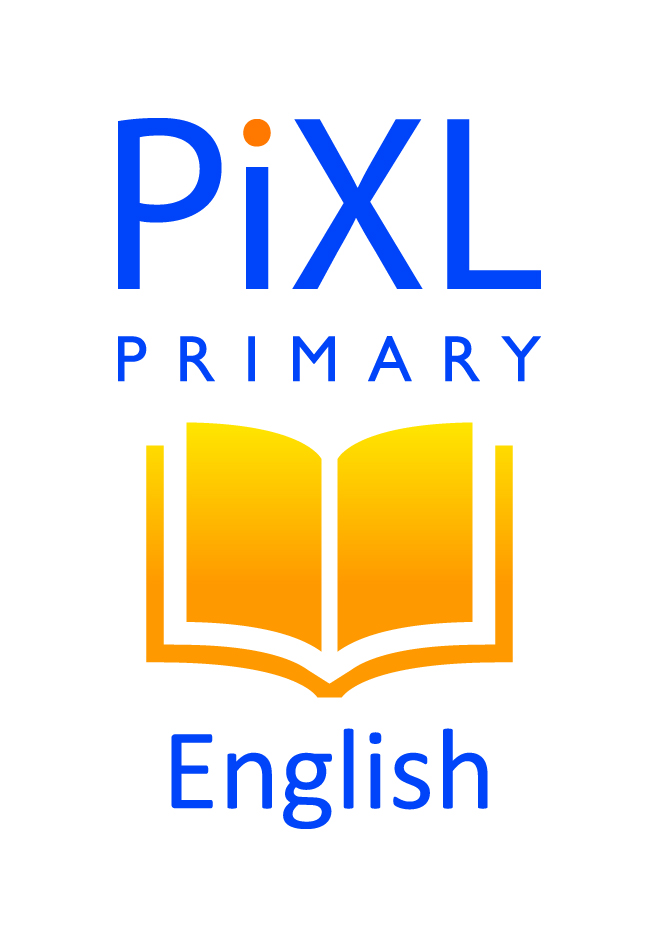 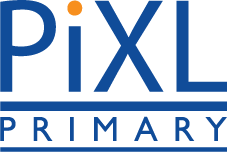 Week 2 – text
Beside a tall, mossy tree, she paused for a moment, chest heaving, as she leaned with one hand against the gnarled bark. Absent-mindedly looking down, past the sodden legs of her combats, she spied something that raised her flagging spirits. A twig had been squashed into the soft earth. When she crouched down to inspect, she noticed a couple of silvery hairs sticking to her fingers. On examining the tree trunk more closely, she saw that it was festooned with pale, glistening fur. She was getting closer. She just had to make sure she caught up with her quarry before the hunters.
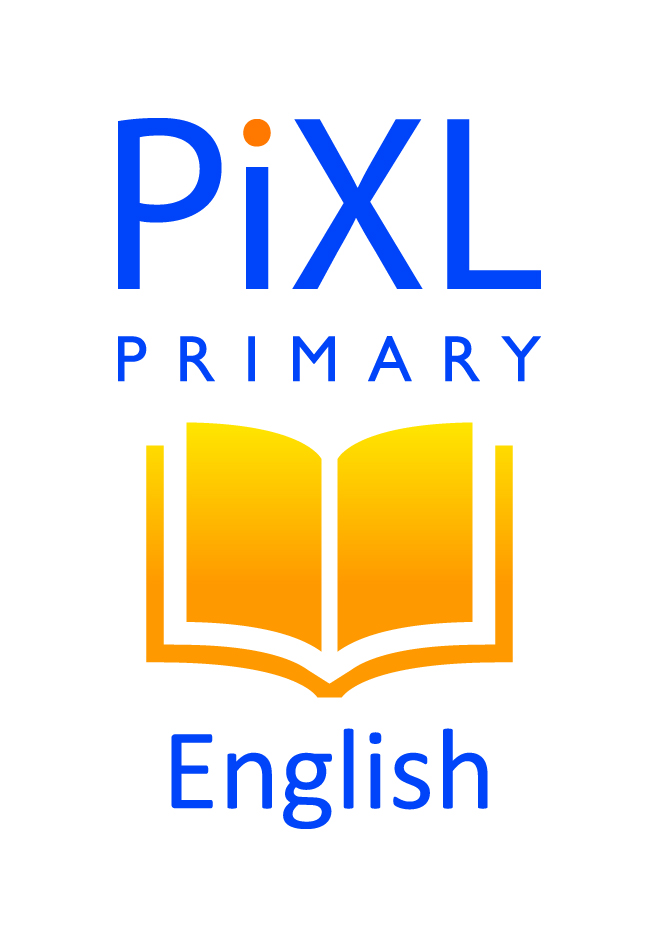 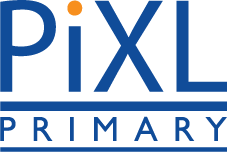 Week 2 – questions
1. Which word is closest in meaning to festooned? Circle one. 
 
caught		rubbed		rotten		draped			(1 mark)
 

2. How can you tell that she might have been thinking of giving up?
 
_______________________________________________ (1 mark)
 

3. What evidence is there that she might have been going through a damp wood? Give two examples.
 
a) ______________________________________________

b) ______________________________________________ (2 marks)
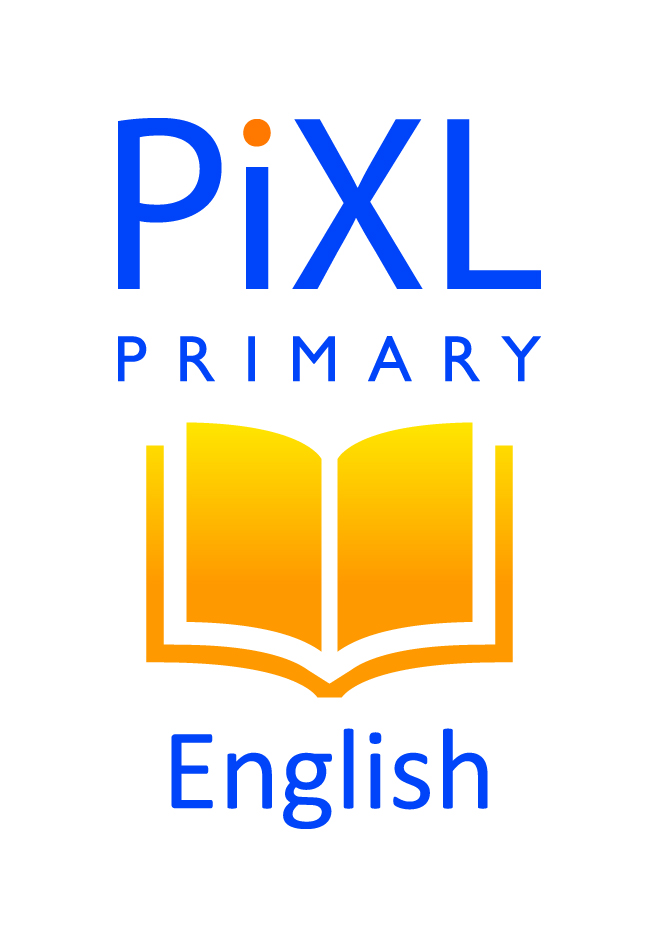 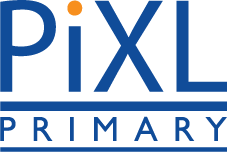 Week 2 – answers
1. Which word is closest in meaning to festooned? Circle one. 
 
caught		rubbed		rotten		draped	 		(1 mark)
 

2. How can you tell that she might have been thinking of giving up?
 
Her spirits were flagging. 					(1 mark)
 

3. What evidence is there that she might have been going through a damp wood? Give two examples.
 
Award 1 mark for any of the following points, up to a maximum of 2 marks:

Her combats (trousers) were sodden.
The tree was mossy.
The earth was soft.
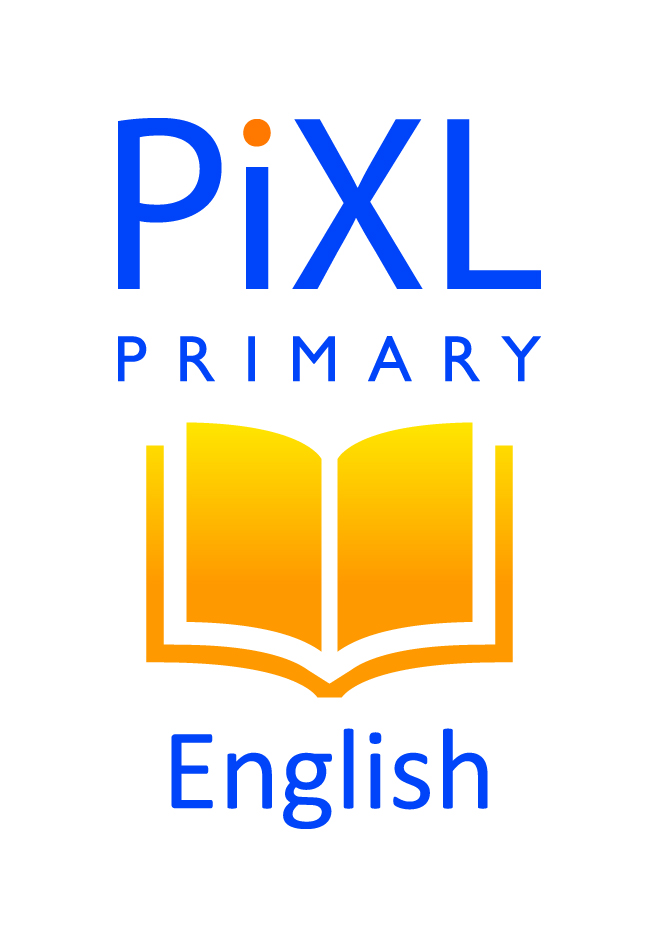 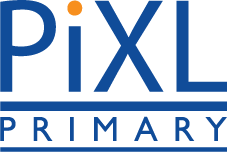 Week 3 – text
He left the headteacher’s office as quickly as he could, her piercing words still reverberating around his mind. He should have gone outside for break but instead he sought the sanctuary of the classroom. He could hardly have been in more trouble so what difference would one more broken rule make? Anyway, Mr Corrigan was out on duty so he knew he would be alone. Eventually, his breathing returned to normal and he wiped his eyes with his sleeve. Now what? No one believed him, yet he had a clear conscience and was determined to prove his innocence.
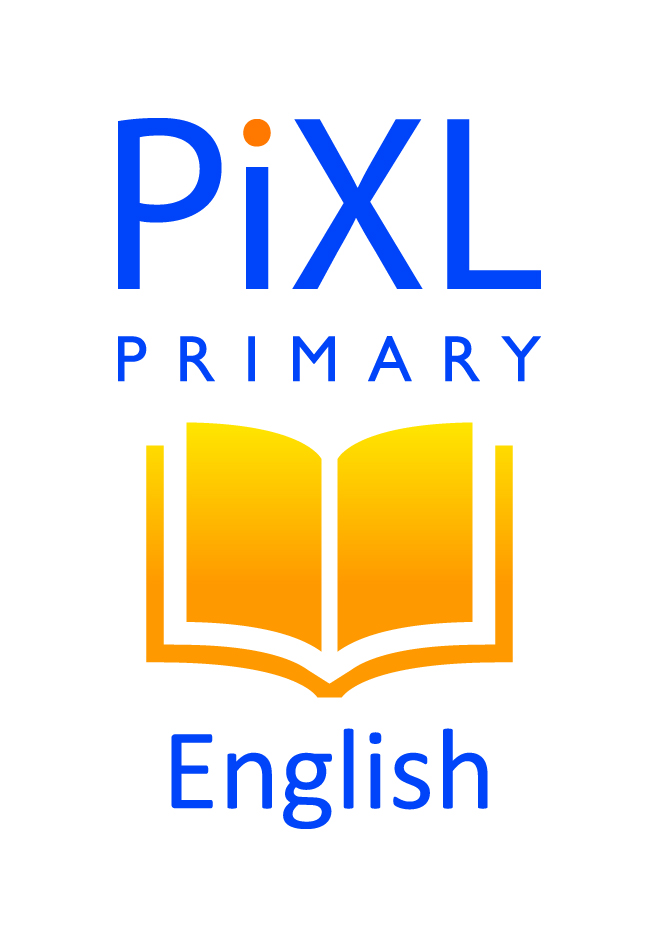 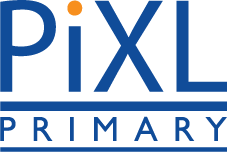 Week 3 – questions
1. Which word is closest in meaning to sanctuary? Circle one.
 
classroom	boredom		safety		warmth			(1 mark)	
 

2. What evidence is there that he had been accused of doing something wrong? Give two examples.
 
a) ______________________________________________

b) ______________________________________________ (2 marks)

 
3. How is he feeling when he goes into the classroom? Use evidence from the text to support your answer.

_______________________________________________________________________________________

_______________________________________________________________________________ (2 marks)
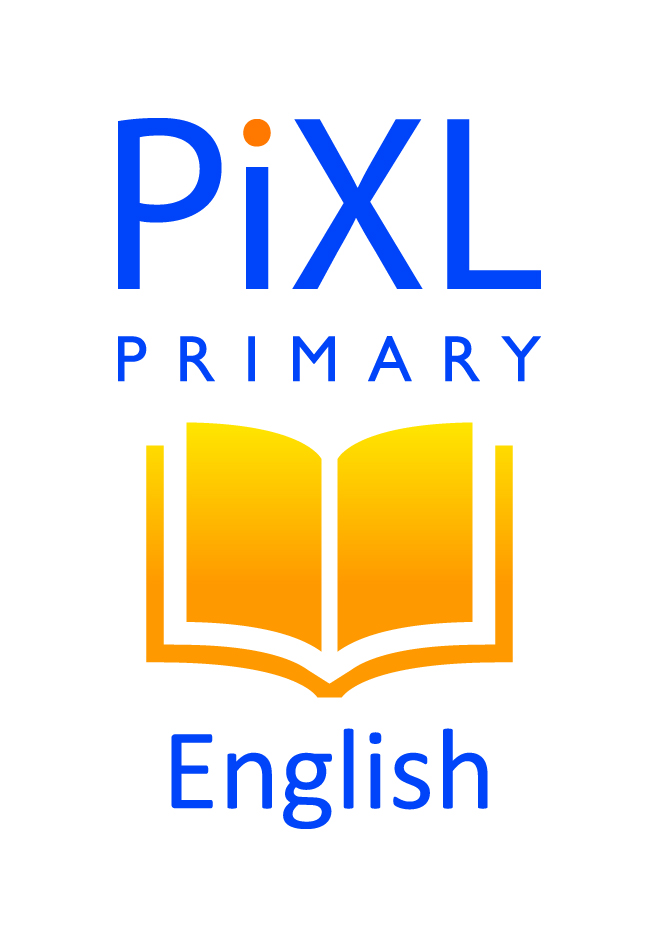 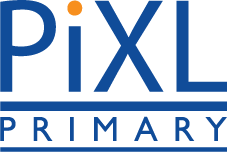 Week 3 – answers
1. Which word is closest in meaning to sanctuary? Circle one.
 
classroom	boredom		safety		warmth			(1 mark)	
 
2. What evidence is there that he had been accused of doing something wrong? Give two examples.
 
 Award 1 mark for any of the following points, up to a maximum of 2 marks:

The headteacher had had (piercing) words with him.
He could hardly be in more trouble.
He was determined to prove his innocence (because he had a clear conscience).

3. How is he feeling when he goes into the classroom? Use evidence from the text to support your answer.

Award 1 mark for answers suggesting that he is feeling sad, stressed, upset or possibly angry.

Award 2 marks for answers that identify one of the emotions above, supported by evidence such as rapid breathing, wiping (tears from) his eyes and wanting to be alone.
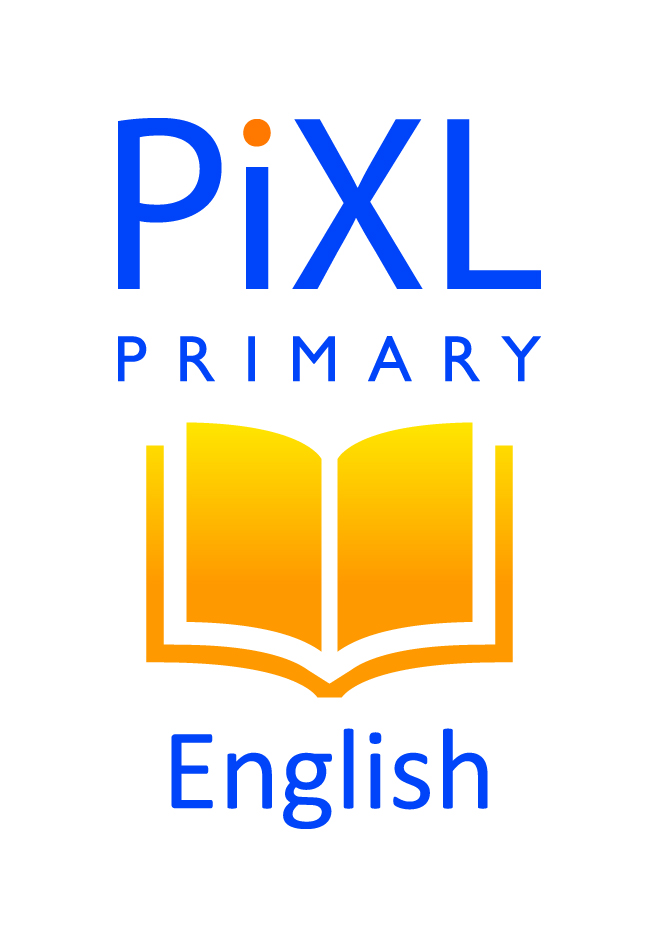 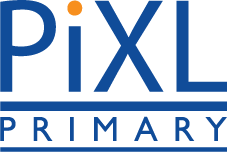 Week 4 – text
He left the headteacher’s office as quickly as he could, her piercing words still reverberating around his mind. He should have gone outside for break but instead he sought the sanctuary of the classroom. He could hardly have been in more trouble so what difference would one more broken rule make? Anyway, Mr Corrigan was out on duty so he knew he would be alone. Eventually, his breathing returned to normal and he wiped his eyes with his sleeve. Now what? No one believed him, yet he had a clear conscience and was determined to prove his innocence.
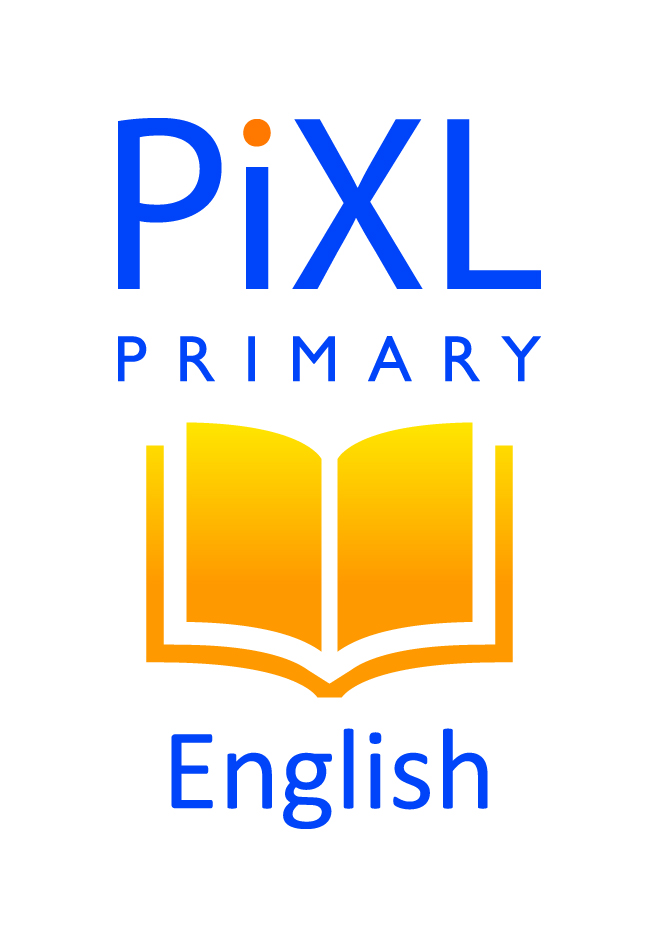 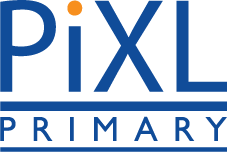 Week 4 – questions
1. Where did he go after he left the headteacher’s office?
 
_________________________________________________________________ (1 mark)
 

2. Where was Mr Corrigan?
 
_________________________________________________________________ (1 mark)
 
 
3. What does this text tell you about the boy’s character?

_______________________________________________________________________________________

________________________________________________________________________________ (2 marks)
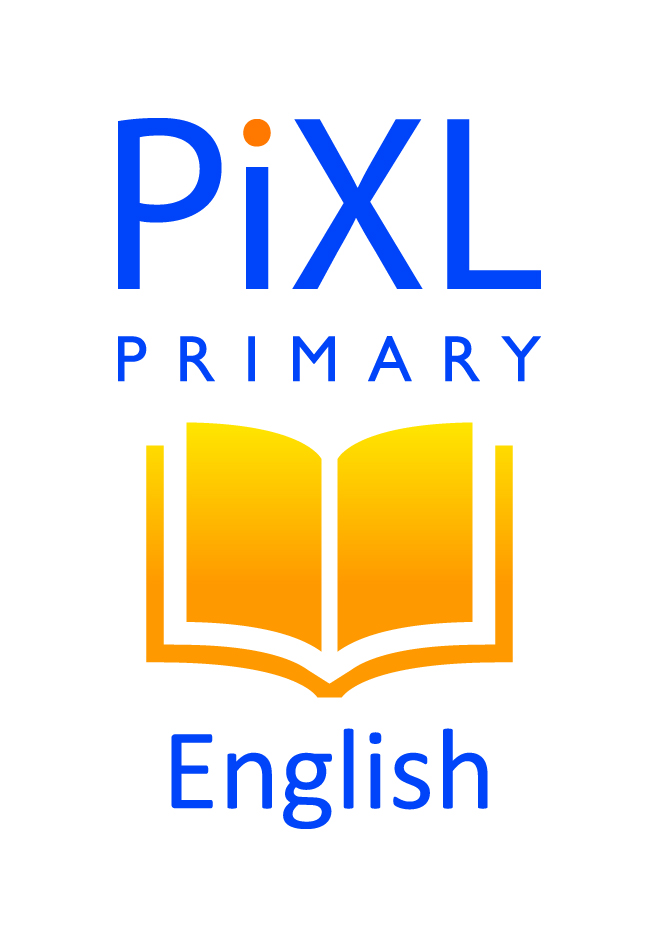 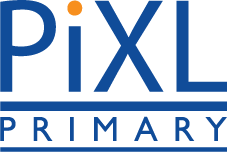 Week 4 – answers
1. Where did he go after he left the headteacher’s office?
 
the classroom 							(1 mark)
 

2. Where was Mr Corrigan?
 
outside/on the playground/on duty 					(1 mark)
 
 
3. What does this text tell you about the boy’s character?

Award 1 mark for any of the following points, up to a maximum of 2 marks:

He is emotional.
He has a clear sense of right and wrong.
He is determined (to prove his innocence because he had a clear conscience).
He sometimes bends the rules (stays inside) if he thinks he has a good reason.
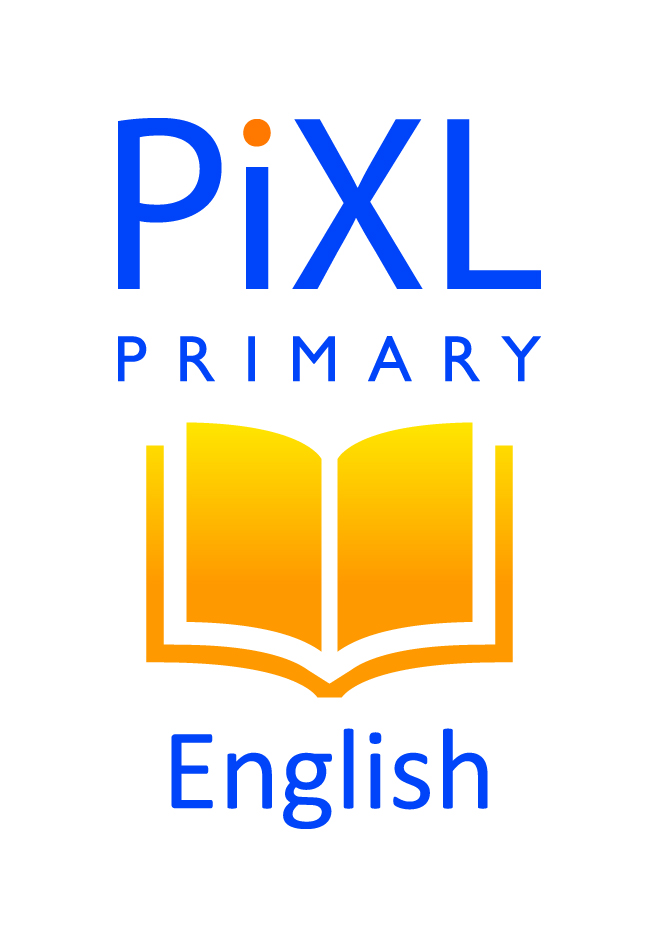 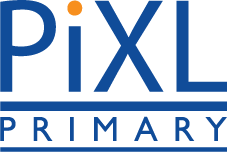 Week 5 – text
Once again, the slamming of the door was followed by the clunk of the key turning in the lock. Maude stared miserably at the hunk of bread and wedge of cheese. Even though she was ravenous, she resisted the temptation to scrape off the layer of blue-green mould and bolt it down – after all, there would be nothing else until the same time tomorrow. Instead, she tried to distract herself by looking into the full-length mirror on the wardrobe, partly to confirm her existence, partly to imagine how she might have looked had she been born into a happier household.
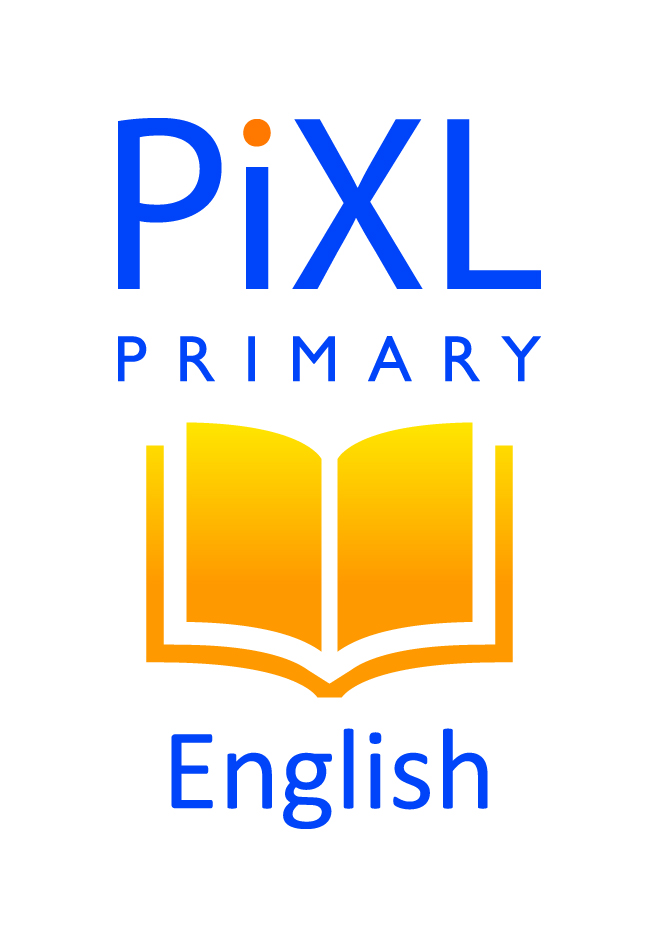 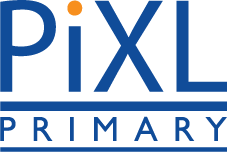 Week 5 – questions
1. Why did Maude not eat the bread and cheese straight away?
 
______________________________________________ (1 mark)
 

2. What does the word ravenous mean?
 
______________________________________________ (1 mark)
 
 
3. What kind of person do you think Maude was? Use evidence from the text to support your answer.
 
____________________________________________________________________________________

_____________________________________________________________________________ (2 marks)
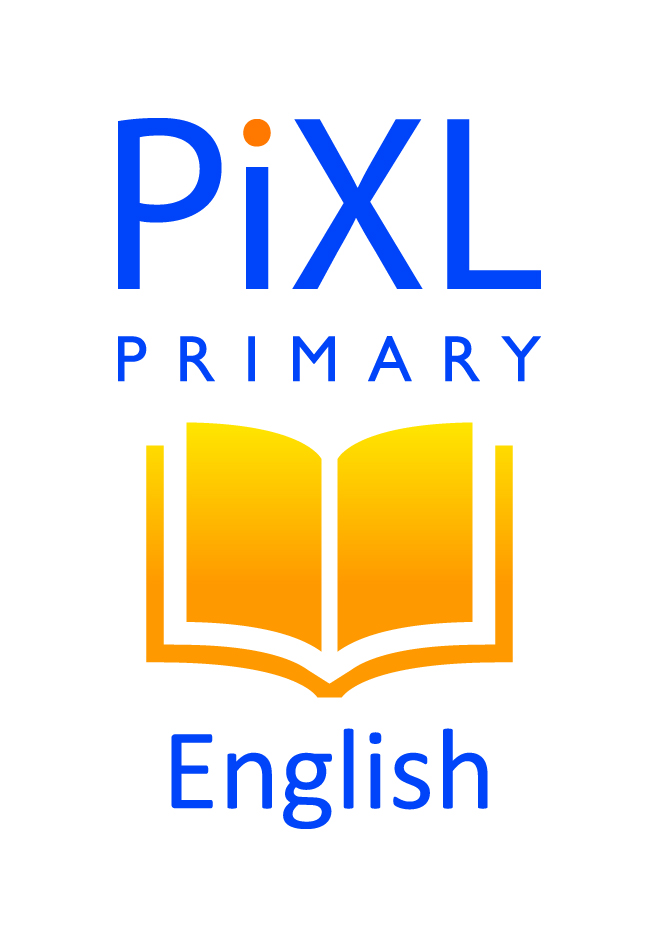 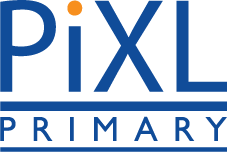 Week 5 – answers
1. Why did Maude not eat the bread and cheese straight away?
 
There was nothing else to eat until the next day.			 (1 mark)
 

2. What does the word ravenous mean?
 
very hungry 						(1 mark)
 
 
3. What kind of person do you think Maude was? Use evidence from the text to support your answer.
 
Award 1 mark for answers suggesting that she was self-controlled, forward thinking, resourceful or maybe easily defeated.

Award 2 marks for answers suggesting the above traits, backed up by evidence such as: her ability to resist eating immediately; her ability to think how she might feel later; her ability to distract herself; or possibly that she seems to have given up on having a happier life.
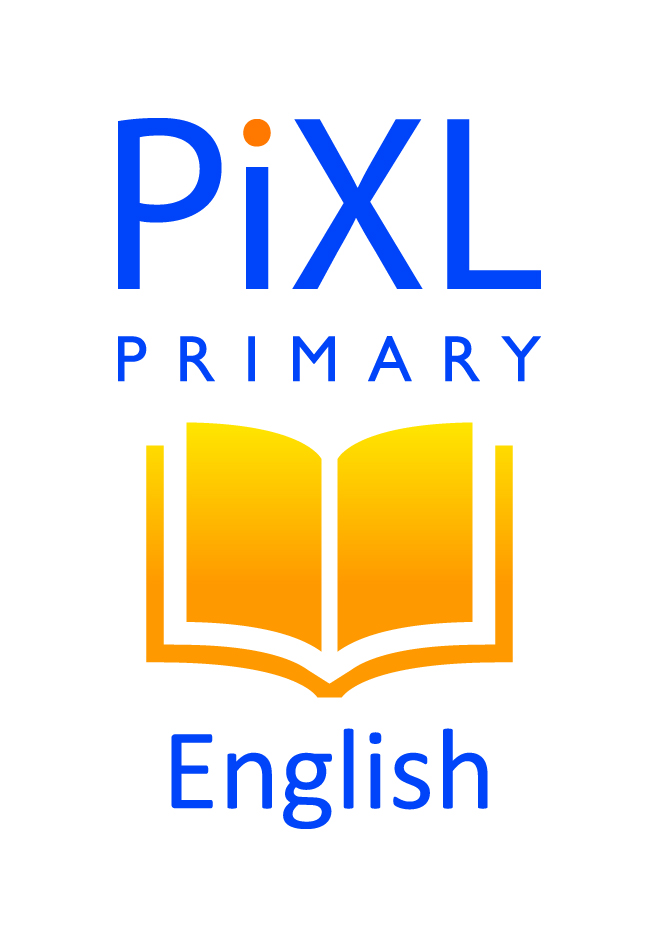 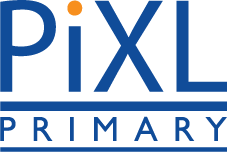 Week 6 – text
Once again, the slamming of the door was followed by the clunk of the key turning in the lock. Maude stared miserably at the hunk of bread and wedge of cheese. Even though she was ravenous, she resisted the temptation to scrape off the layer of blue-green mould and bolt it down – after all, there would be nothing else until the same time tomorrow. Instead, she tried to distract herself by looking into the full-length mirror on the wardrobe, partly to confirm her existence, partly to imagine how she might have looked had she been born into a happier household.
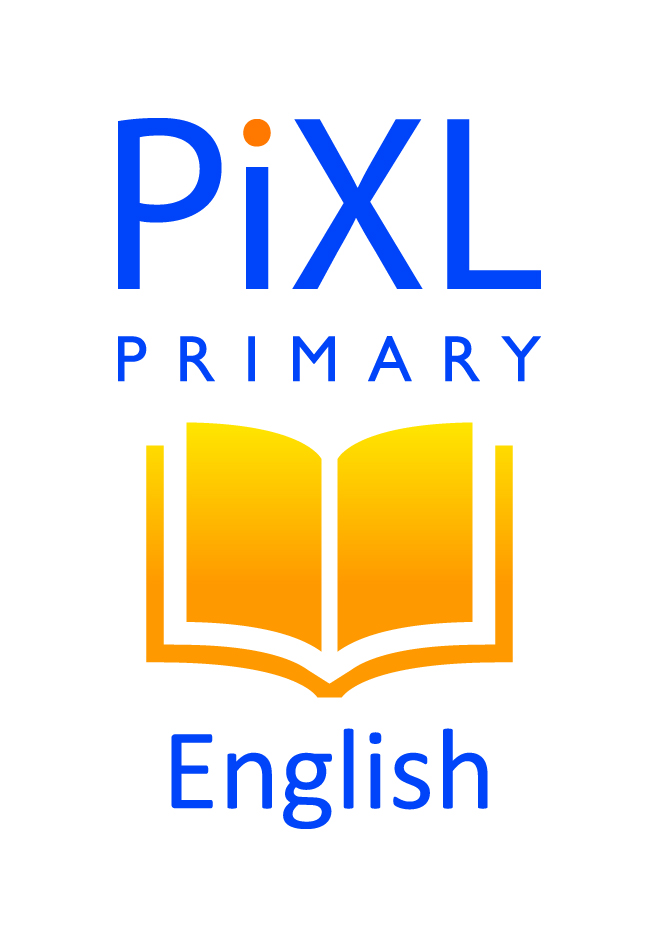 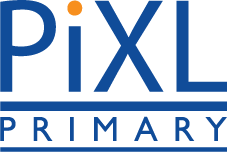 Week 6 – questions
1. Find and copy a group of words that means the same as prove she was still alive.

___________________________________________________ (1 mark)


2. What evidence is there that Maude is being held against her will? Give two examples.
 
a)  _________________________________________________

b)  _________________________________________________ (2 marks)
 

3. Look at the last sentence. How does it make the reader feel about Maude?

______________________________________________________________________________________

_____________________________________________________________________________ (2 marks)
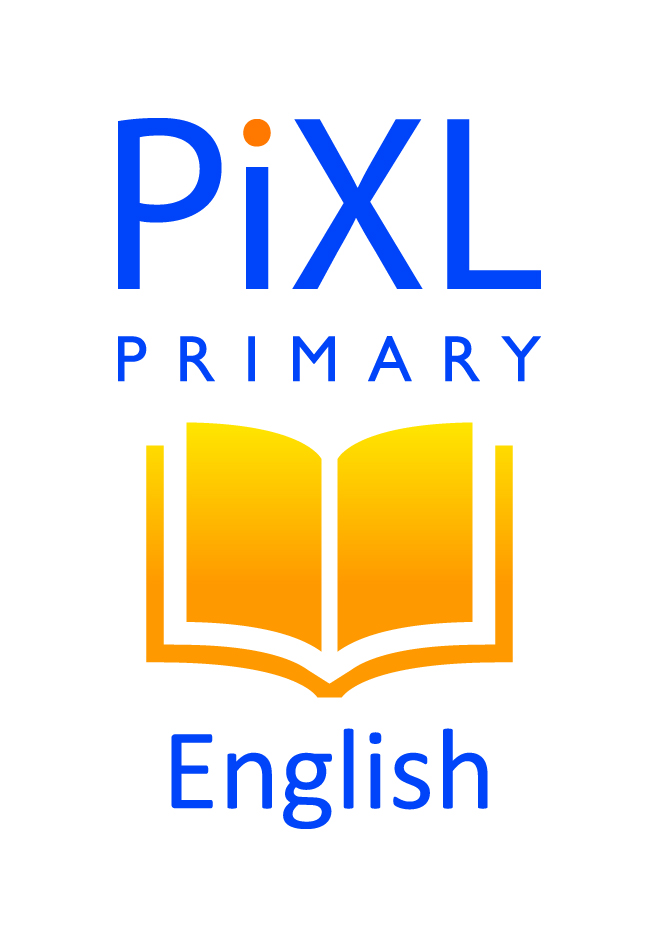 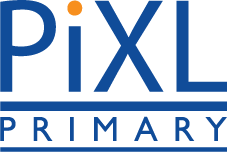 Week 6 – answers
1. Find and copy a group of words that means the same as prove she was still alive.

confirm her existence 					(1 mark)

2. What evidence is there that Maude is being held against her will? Give two examples.
 
Award 1 mark for any of the following points, up to a maximum of 2 marks:

The door was locked.
She was being given little/mouldy food.
She wished she was somewhere else (happier household).
 
3. Look at the last sentence. How does it make the reader feel about Maude?

Award 1 mark for any of the following points, up to a maximum of 2 marks:
Sympathy/sadness that she’s in a difficult situation.
Admiration for her ability to cope by distracting herself.
Frustration that she is just accepting her situation and not trying to escape.
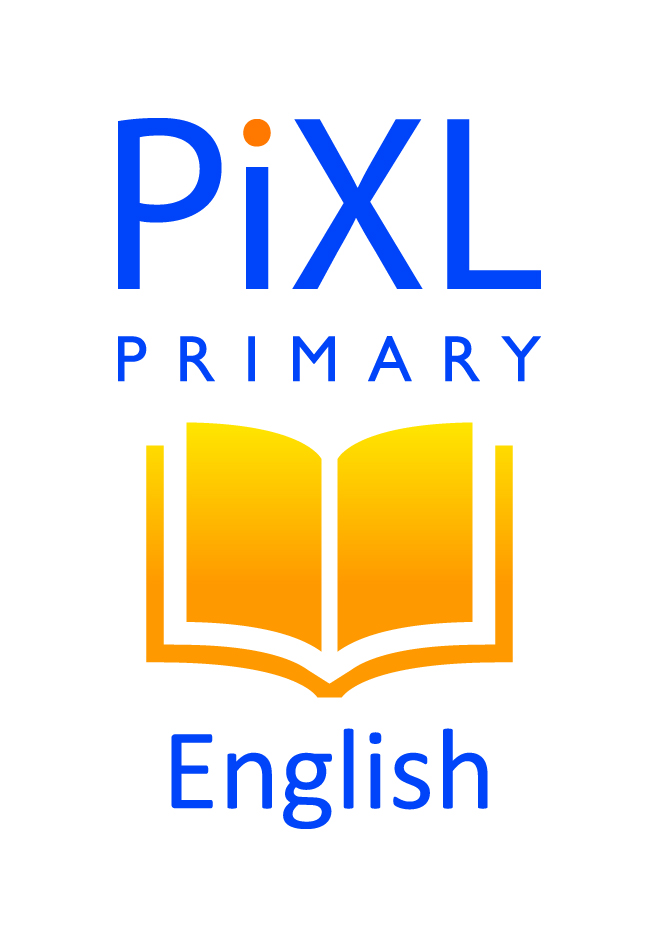 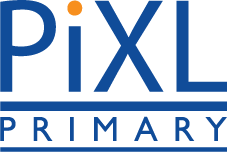 Week 7 – text
Well, this was awkward! Jess shifted in her seat, edging as far as possible from the suited man snoring next to her. She could just about see the sleeve of Mum’s coat a little way down the aisle. Between them sat dozens of strangers, all packed into the same carriage yet desperate to ignore each other by any means possible – phone, laptop, newspaper, sleep. If only they could have taken a later one, they would have been able to sit together. Jess tried to guess where her neighbouring passengers worked: bank, bank, office, government, office, secretary, bank. What job could possibly be worth this?
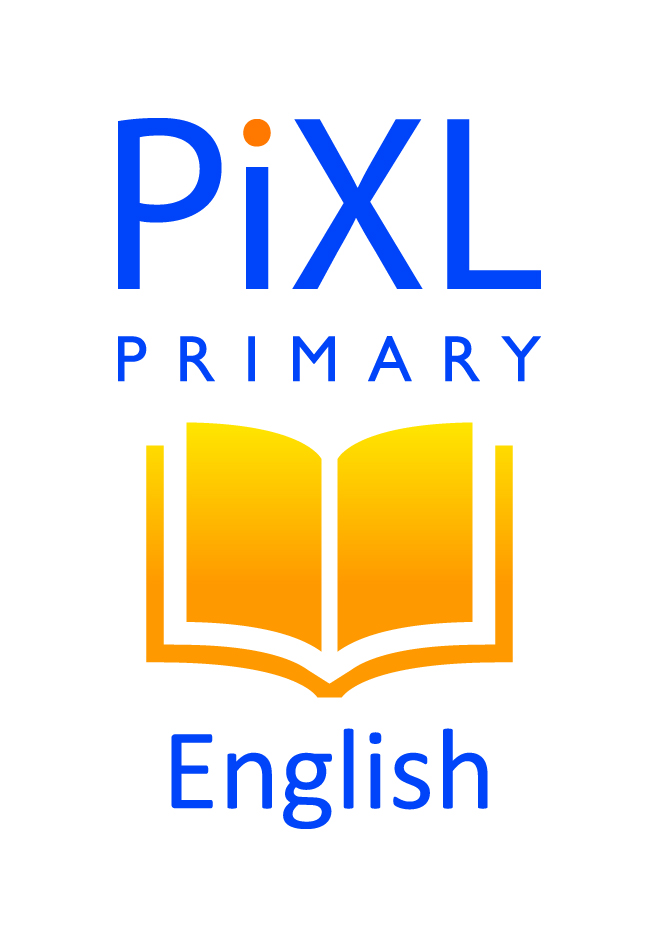 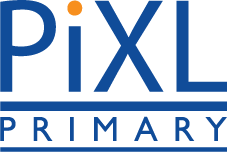 Week 7 – questions
1. Why did Jess edge away from the man sitting next to her?
 
_________________________________________________________________ (1 mark)


2. Where do you think Jess was?
 
________________________________________________________________ (1 mark)
 
3. In what ways do you think readers might sympathise with Jess’s character? Explain fully, referring to the text in your answer.
 
_________________________________________________________________________________________

_________________________________________________________________________________________

_________________________________________________________________________________ (3 marks)
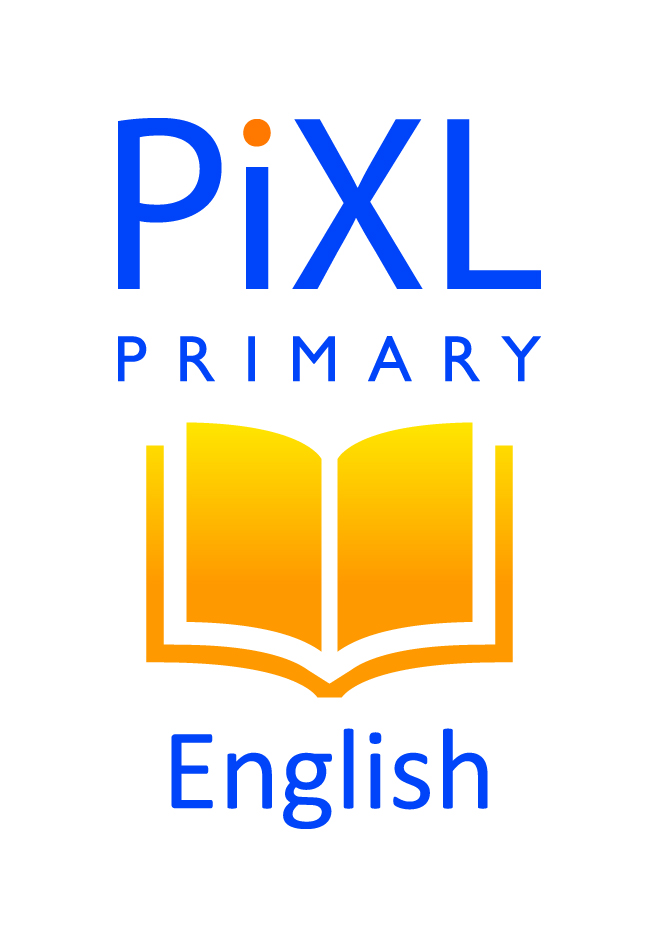 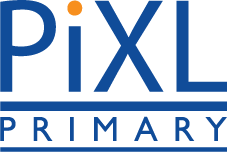 Week 7 – answers
1. Why did Jess edge away from the man sitting next to her?
 
He was snoring. 						(1 mark)

2. Where do you think Jess was?
 
on a (commuter) train/in a railway carriage 			(1 mark)
 
3. In what ways do you think readers might sympathise with Jess’s character? Explain fully, referring to the text in your answer.
 
Award 1 mark for each of the following points, up to a maximum of 3 marks.
No one likes to sit next to someone who is snoring.
Most young people would prefer to sit next to someone they know.
The reader can sense the frustration Jess feels about not being able to travel on a later train.
The reader might agree that it’s uncomfortable to be surrounded by people who appear to be boring.
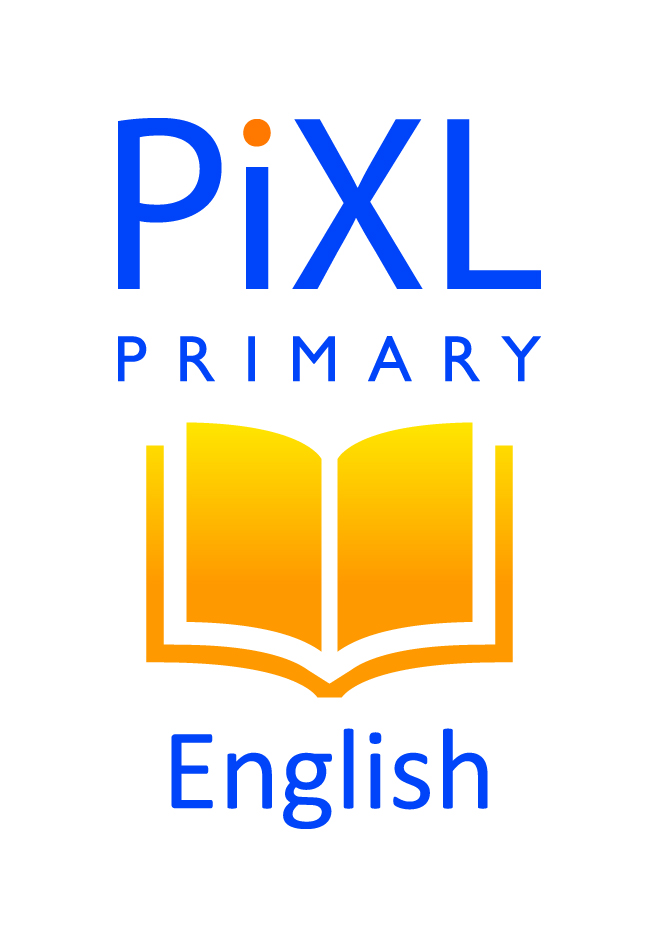 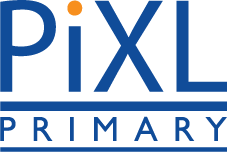 Week 8 – text
Well, this was awkward! Jess shifted in her seat, edging as far as possible from the suited man snoring next to her. She could just about see the sleeve of Mum’s coat a little way down the aisle. Between them sat dozens of strangers, all packed into the same carriage yet desperate to ignore each other by any means possible – phone, laptop, newspaper, sleep. If only they could have taken a later one, they would have been able to sit together. Jess tried to guess where her neighbouring passengers worked: bank, bank, office, government, office, secretary, bank. What job could possibly be worth this?
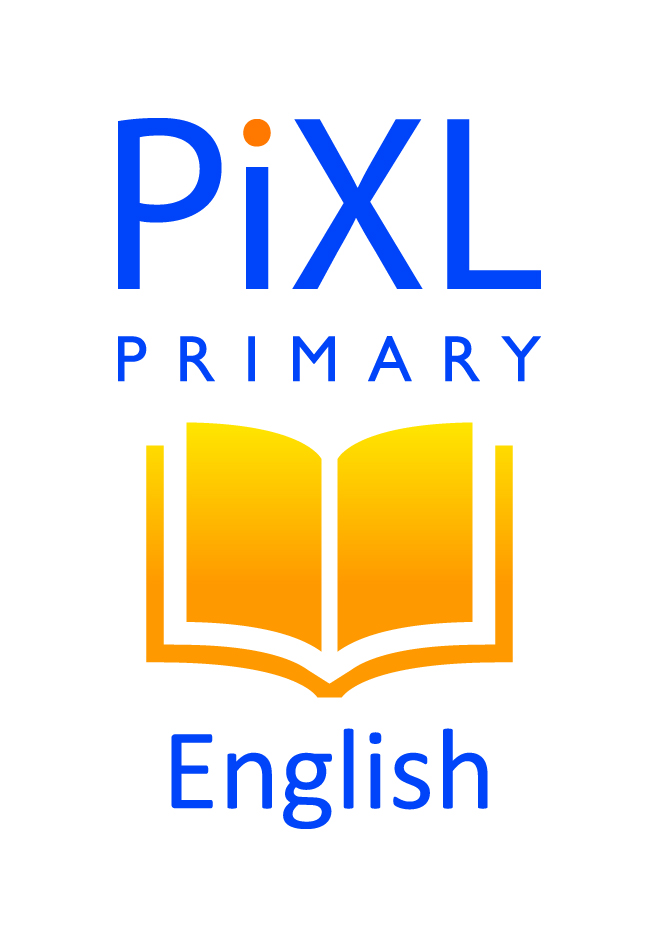 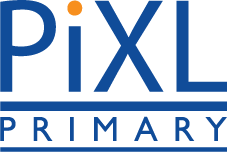 Week 8 – questions
1. Where was Jess’s mum?
 
_________________________________________________________________ (1 mark)
 
2. Tick true or false in the following table.






 
									    (1 mark)
3. Explain how Jess is feeling during this extract. Explain fully, referring to the text in your answer.

________________________________________________________________________________

________________________________________________________________________________

_______________________________________________________________________ (3 marks)
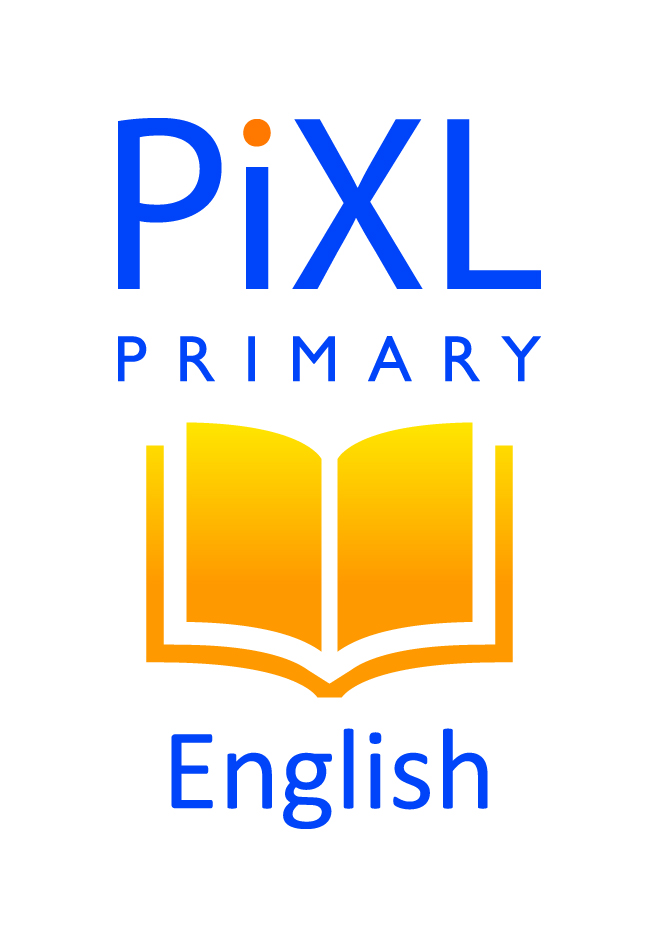 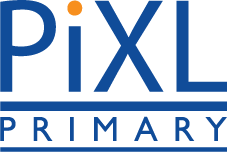 Week 8 – answers
1. Where was Jess’s mum?
 
a little way down the carriage 						(1 mark)
 
2. Tick true or false in the following table.






 
									    (1 mark)
3. Explain how Jess is feeling during this extract. Explain fully, referring to the text in your answer.

Award 1 mark for each of the following points, up to a maximum of 3 marks.
She felt irritated or disgusted by the snoring man.
She felt lonely or uncomfortable for having to sit with strangers.
She felt annoyed with her mum for making them go on a packed train when they could have gone later.
She felt amazed that people would put up with such horrid journeys to do such boring jobs.
She was interested or surprised that everyone tried so hard to ignore each other.
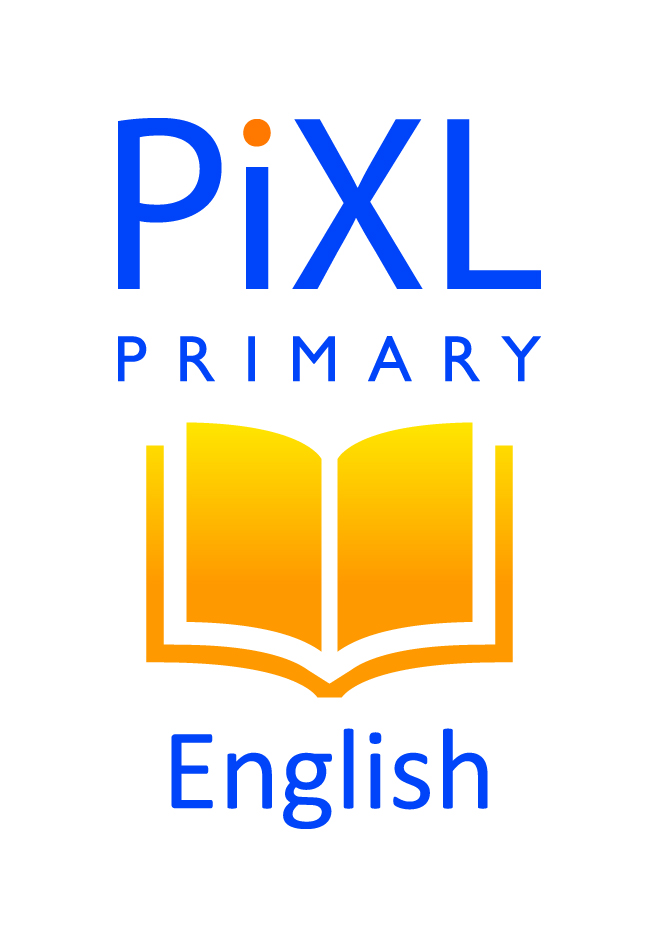 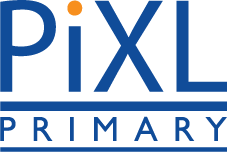 Week 9 – text
The grown-ups were talking. Tuning out the incessant drone, Ibra’s eyes swept lazily around his uncle’s room. On top of a tall cupboard, in the dingiest corner, sat a battered, bulging, brown bag … a bag that was alive! Yes, he was sure of it – one of the bulges had moved. And another. He glanced at his relatives but they were all engaged in an intense discussion. No interruption would be tolerated unless it was very important. But how important was a living hold-all? Especially one that had now sprouted the head of a snake, which Ibra instantly recognised to be some sort of python.
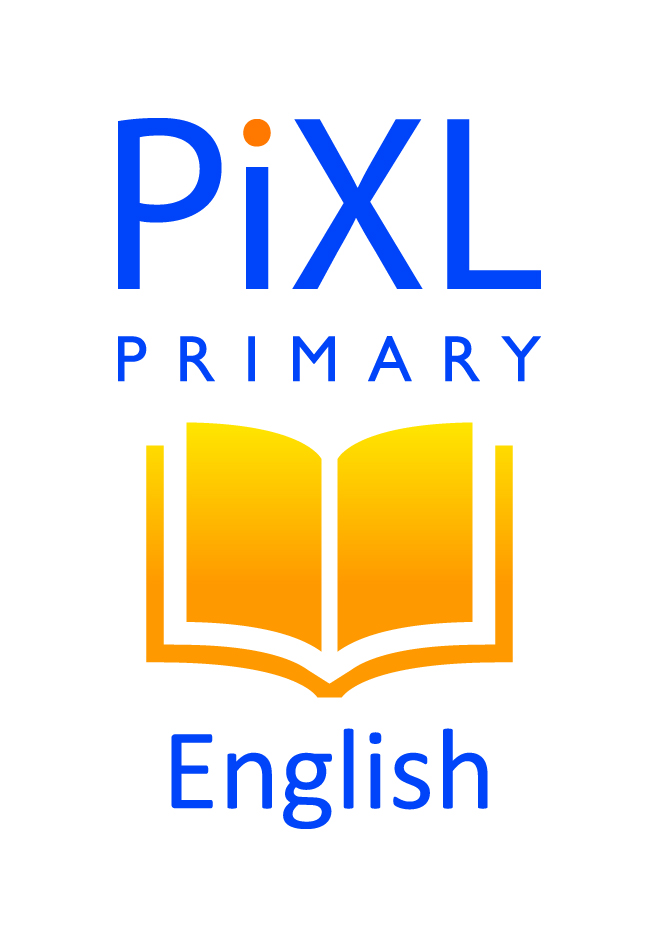 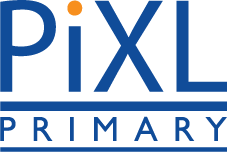 Week 9 – questions
1.  Using information from the text, tick true or false in the following table.


	




									(1 mark)
2. How do you think Ibra is feeling at the beginning of the text?
 
________________________________________________________________________ (1 mark)
 
3. What do you think Ibra was thinking when the bag started to move?
 
________________________________________________________________________________

_________________________________________________________________________ (2 marks)
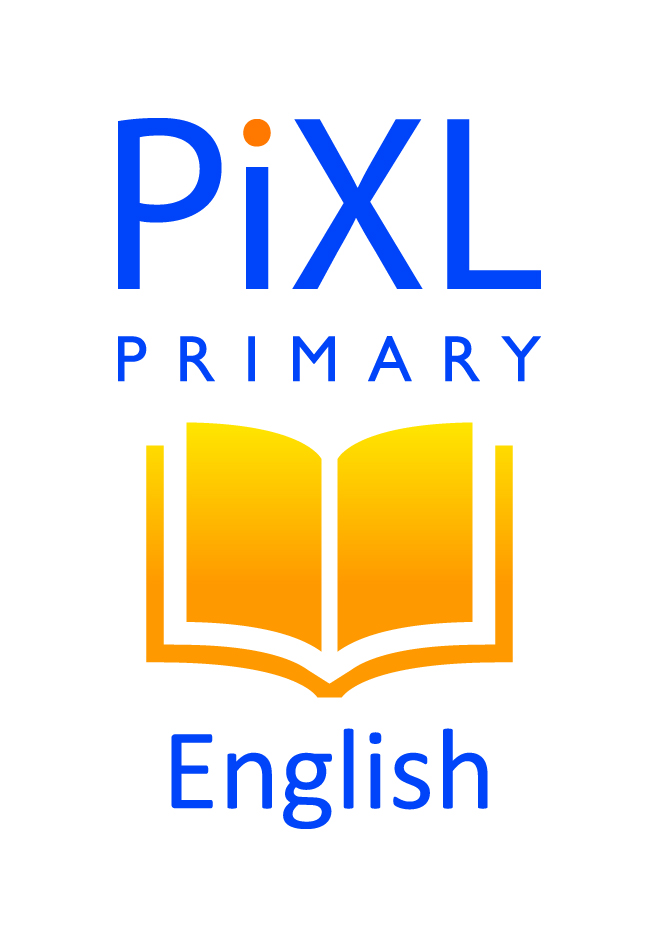 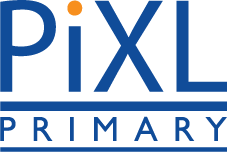 Week 9 – answers
1.  Using information from the text, tick true or false in the following table.


	




									(1 mark)
2. How do you think Ibra is feeling at the beginning of the text?
 
bored/fed up/ignored 							(1 mark)
 
3. What do you think Ibra was thinking when the bag started to move?
Award 1 mark, up to a maximum of 2 marks, for answers suggesting any of the following possibilities:
That’s strange – bags don’t usually move.
Am I imagining it?
I wonder what’s making it move.
I want to tell the grown-ups, but I’m not allowed to interrupt.
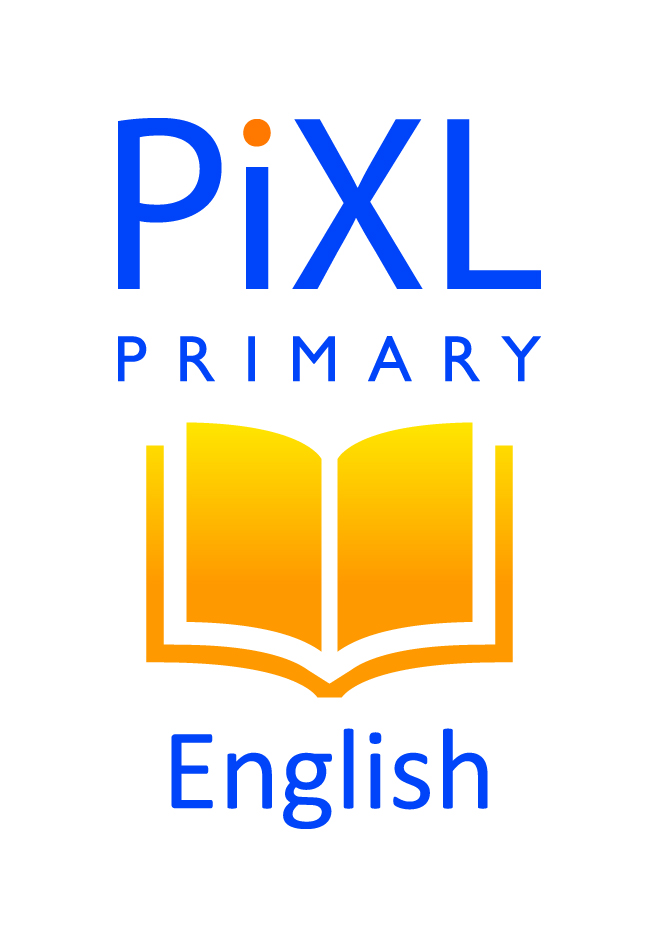 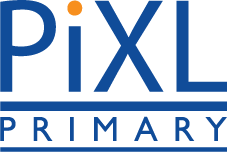 Week 10 – text
The grown-ups were talking. Tuning out the incessant drone, Ibra’s eyes swept lazily around his uncle’s room. On top of a tall cupboard, in the dingiest corner, sat a battered, bulging, brown bag … a bag that was alive! Yes, he was sure of it – one of the bulges had moved. And another. He glanced at his relatives but they were all engaged in an intense discussion. No interruption would be tolerated unless it was very important. But how important was a living hold-all? Especially one that had now sprouted the head of a snake, which Ibra instantly recognised to be some sort of python.
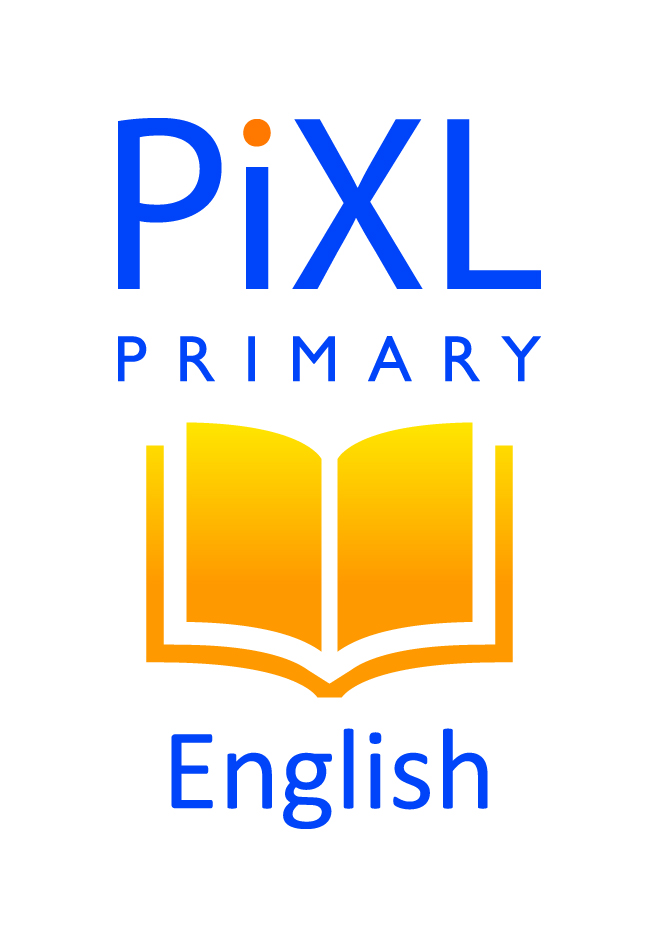 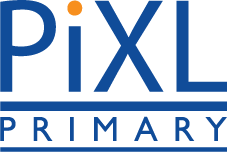 Week 10 – questions
1. Tuning out the incessant drone, Ibra’s eyes swept lazily around his uncle’s room.
 What does the word incessant mean in this sentence?
 
_________________________________________________________________ (1 mark)
 
2. Based on what you have read, what do you think might happen next?
 
_______________________________________________________________________________

_________________________________________________________________________ (2 marks)
 
3. How does Ibra’s mood change throughout the text?
 
________________________________________________________________________________
 
________________________________________________________________________________

_________________________________________________________________________ (3 marks)
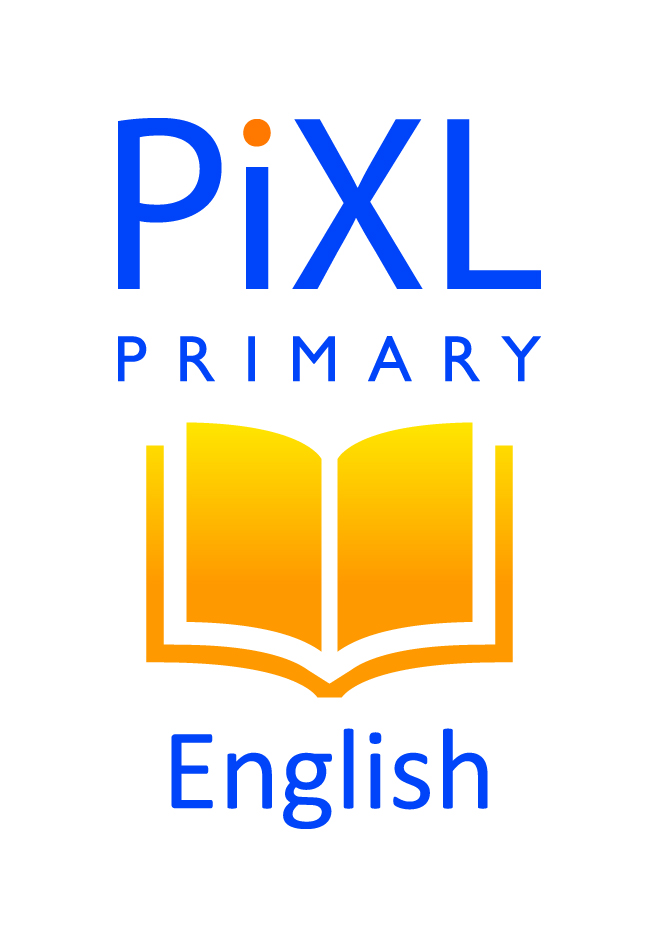 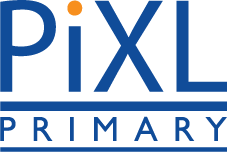 Week 10 – answers
1. Tuning out the incessant drone, Ibra’s eyes swept lazily around his uncle’s room.
 What does the word incessant mean in this sentence?
 
without stopping 							(1 mark)
 
2. Based on what you have read, what do you think might happen next?
 
Award 1 mark for a simple prediction with little or no explanation, e.g. the snake will scare everyone.
Award 2 marks for detailed answers that explain a small chain of events, e.g. the snake will slide down to the floor and everyone will start screaming except Ibra’s uncle who will pick it up, explain that it’s his pet and put it back in the bag.
 
3. How does Ibra’s mood change throughout the text?
 
Award 1 mark for each of the following points, in the correct order, up to a maximum of 3 marks.
At first he feels bored because he’s not part of the conversation.
Then, he feels intrigued or surprised by the moving bag.
Then, he feels uncertain whether to tell anyone about the bag in case he gets in trouble for interrupting.
Finally, he feels shocked or surprised to see the head of a python coming out of the bag.
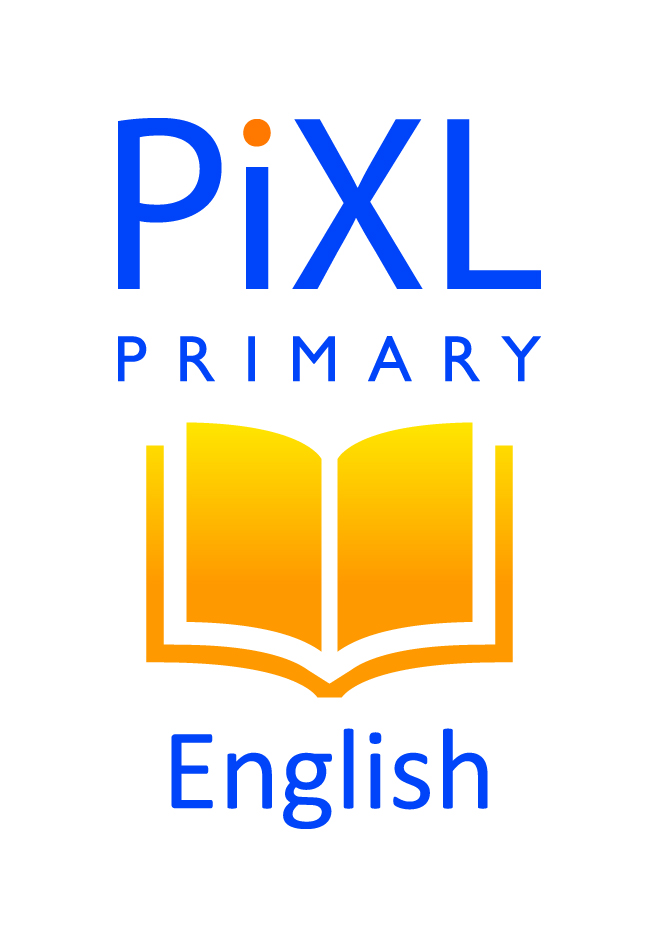 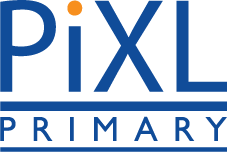 Week 11 – text
A large crowd had gathered along the roadside. Lotte kept a firm hold on her mother’s hand. Too large to sit on her shoulders, she squeezed herself towards the front in order to get a good view. First, came the motorcycles, followed by open-topped cars carrying stern-looking men with peaked caps. Finally, it was the turn of the steel-headed soldiers. Lotte heard them before she could see them: the crunching rhythm of boots on stone announcing their arrival in the main square. No one cheered. No flags waved. Most of the townsfolk just stared impassively at the invasion of the uninvited.
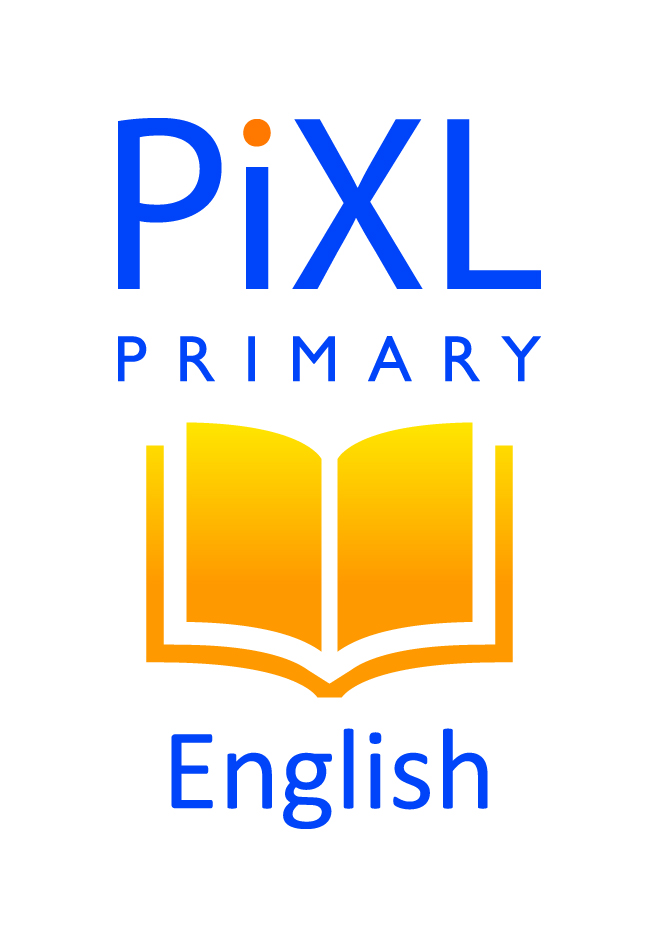 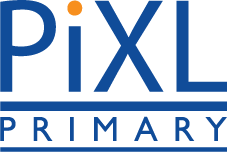 Week 11 – questions
1. Number these facts from 1 – 5 to show the order in which they happened.
 





 
								          (1 mark)
2. Find and copy one word that means the same as without showing any emotion.
 
______________________________________________ (1 mark)
 
3. How do you think Lotte was feeling?
 
____________________________________________________________________________

_____________________________________________________________________ (2 marks)
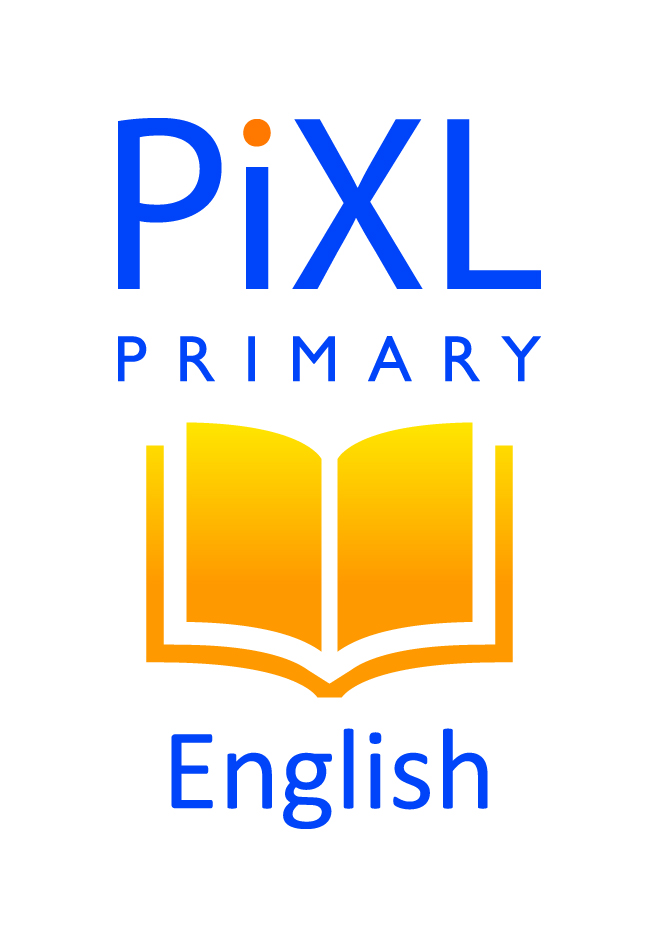 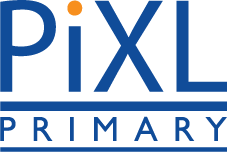 Week 11 – answers
1. Number these facts from 1 – 5 to show the order in which they happened.
 





 
								          (1 mark)
2. Find and copy one word that means the same as without showing any emotion.
 
impassively 							(1 mark)
 
3. How do you think Lotte was feeling?
 
Award 1 mark for any of the following points, up to a maximum of 2 marks:
curious as to what the crowd was gathering for
frustrated that it was hard for her to see
anxious not to let go of her mum’s hand
scared of/impressed by the soldiers
intrigued by the reaction of the crowd (lack of cheering etc.)
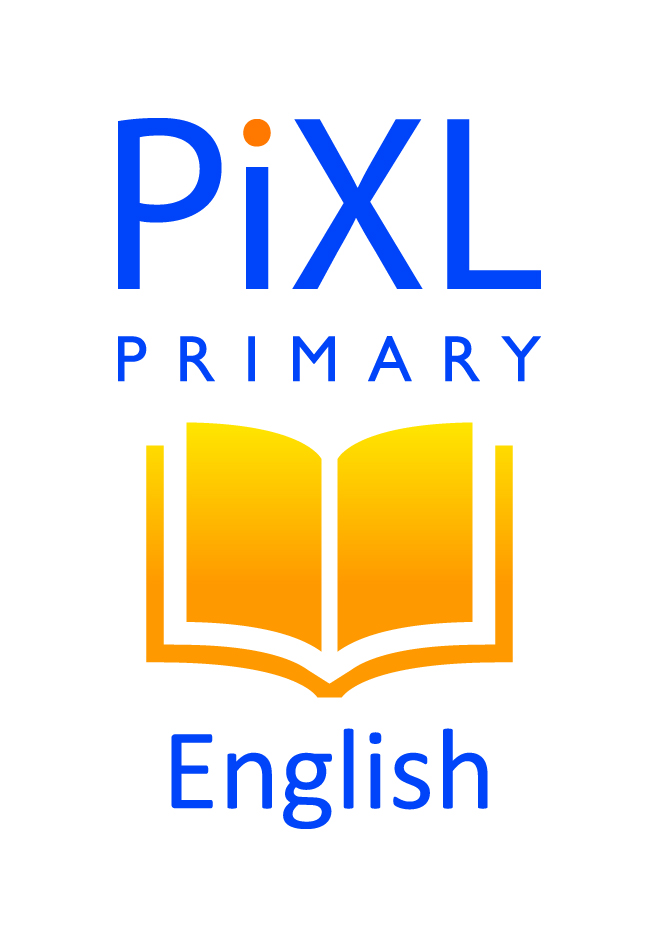 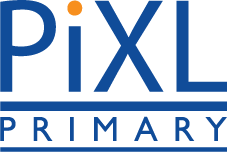 Week 12 – text
A large crowd had gathered along the roadside. Lotte kept a firm hold on her mother’s hand. Too large to sit on her shoulders, she squeezed herself towards the front in order to get a good view. First, came the motorcycles, followed by open-topped cars carrying stern-looking men with peaked caps. Finally, it was the turn of the steel-headed soldiers. Lotte heard them before she could see them: the crunching rhythm of boots on stone announcing their arrival in the main square. No one cheered. No flags waved. Most of the townsfolk just stared impassively at the invasion of the uninvited.
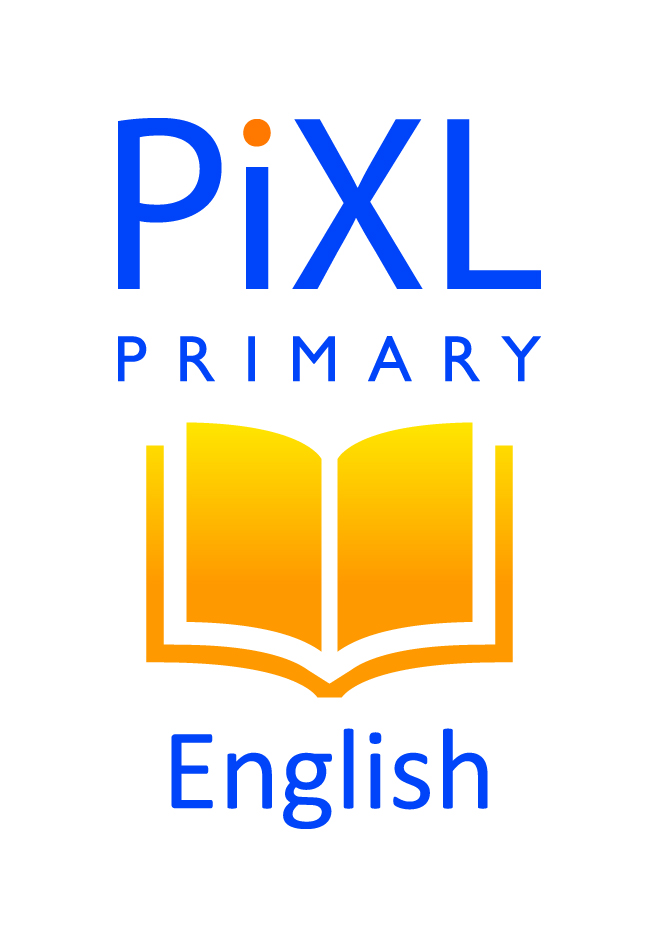 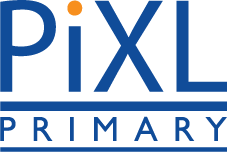 Week 12 – questions
1. Who was wearing the peaked caps? Circle one.		(1 mark)
 
Lotte		the motorcyclists		the men in the car		the marching soldiers
 

2. How does the text describe the sound of the soldiers’ boots?
 
______________________________________________________	(1 mark)
 
3. … the townsfolk just stared impassively at the invasion of the uninvited.
 
What impression do these words give of the townsfolk’s feelings towards the soldiers?

_________________________________________________________________________________

_________________________________________________________________________________

__________________________________________________________________________ (3 marks)
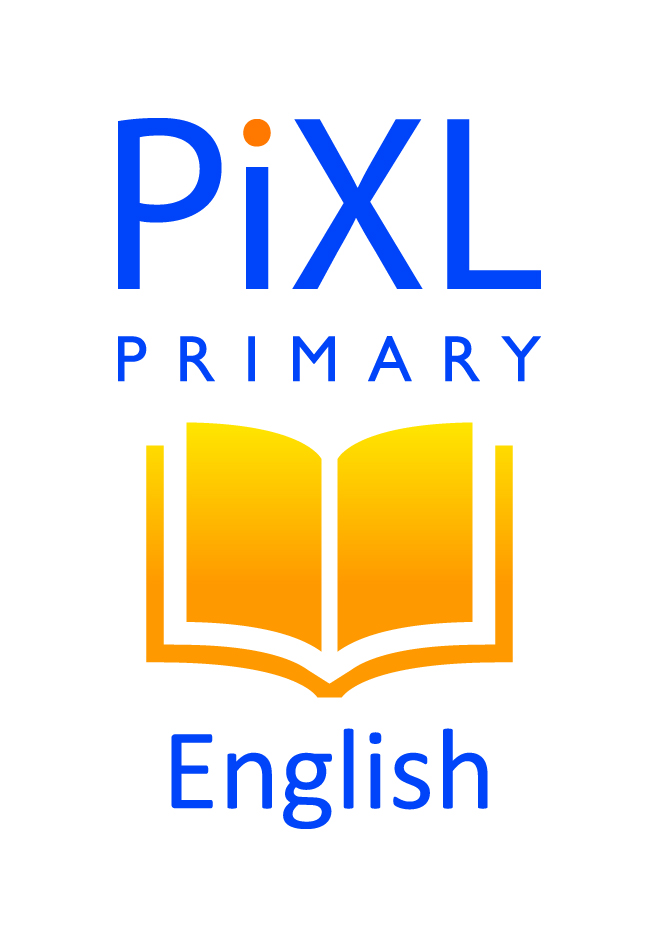 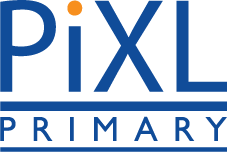 Week 12 – answers
1. Who was wearing the peaked caps? Circle one.		(1 mark)
 
Lotte		the motorcyclists		the men in the car		the marching soldiers
 
2. How does the text describe the sound of the soldiers’ boots?
 
crunching rhythm 						(1 mark)
 
3. … the townsfolk just stared impassively at the invasion of the uninvited.
 
What impression do these words give of the townsfolk’s feelings towards the soldiers?

Award 1 mark for each of the following points, up to a maximum of 3 marks.
They didn’t want the soldiers to be there – they were uninvited.
They felt threatened or defeated because their town had been invaded.
They did not want the soldiers to feel welcome which is why they did not cheer or wave flags.
They were too proud/did not want to show the soldiers how upset or angry they were feeling so they stared impassively.